Welcome to Arabic Level Iby Kurzban
Lesson 5:                               الدرس الخامس
Objectives: 
Review
Identify long and Short Vowels
Practice
Summary 
Flash card
Lesson 5: Do Now:Review short and long vowels
رَ + ت +ي + ب= 

ث +ا +بِ +ت =

زِ + رْ + ي + ا + ب =

 ي + د +ا + ن =
Arabic Alphabet: practice connecting them
ثَ +ب + ب +تَ= 
ب + يْ +نَ =
=يَ + بُ + ثُ +ث
 ب + يْ+ت =
Lesson 5: Review short & long vowels
Remember that sukoon, it indicate that no vowel sound follows that letter such as {Stay & drag}

Work backwards: Identify each letter
____ + ___+ ____                                               تِبْن = 
 بُنّ = 
أنا = 
 أنْتِ = 
أنْتَ =
Working with Hamza
Alif is unique amongst Arabic letters because it does not have a definite sound.
There are two main ways an Alif is used:
1] To form the long vowel a OR 
2] To carry a short vowel.  If a word begins with a short vowel, the vowel sign cannot simply hang in the air before the next letter.
Hamza
(ab)=                                  أَب 
  (udh) =                              أُذ 
 (in) =                                 إِن   

The small shape (ء) is known as hamza.
Mini practice
Practice saying these letters with their vowels.
1] 	إِذْن                 3] أُذْن 	  
2] 	   إِيران            4] أَنْتَ/ أَنْتِ
Make sure you write the previous examples in your note book
Lets examine this !
أنت جميلة!


You are beautiful!(F)
Make sure you write the previous examples in your note book
Lets examine this !
أين هو بيتك 


Where is your house? (M)
Make sure you write the previous examples in your note book
هل تناول الغداء اليوم؟ 



Have you had lunch today?
Make sure you write the previous examples in your note book
أنا أحب اللغة العربية 



I love Arabic
Literature
In 1988 Naguib Mahfouz, an Egyptian writer, won the Nobel prize for literature.  He died in 2006 at the age of 94. The prize created international interest in Modern Arabic literature. Mahfouz himself has written many novels which can be found outside the Arab World both in the original Arabic and in translation.
Literature
Your mission is to find out more about this novelist and list all his achievements including any books, stories…etc..
Your assignment (2-3 paragraphs) must be typed with proper headings, pictures if necessary… and emailed to me within one week of today’s date.
This assignments is worth 20 points.
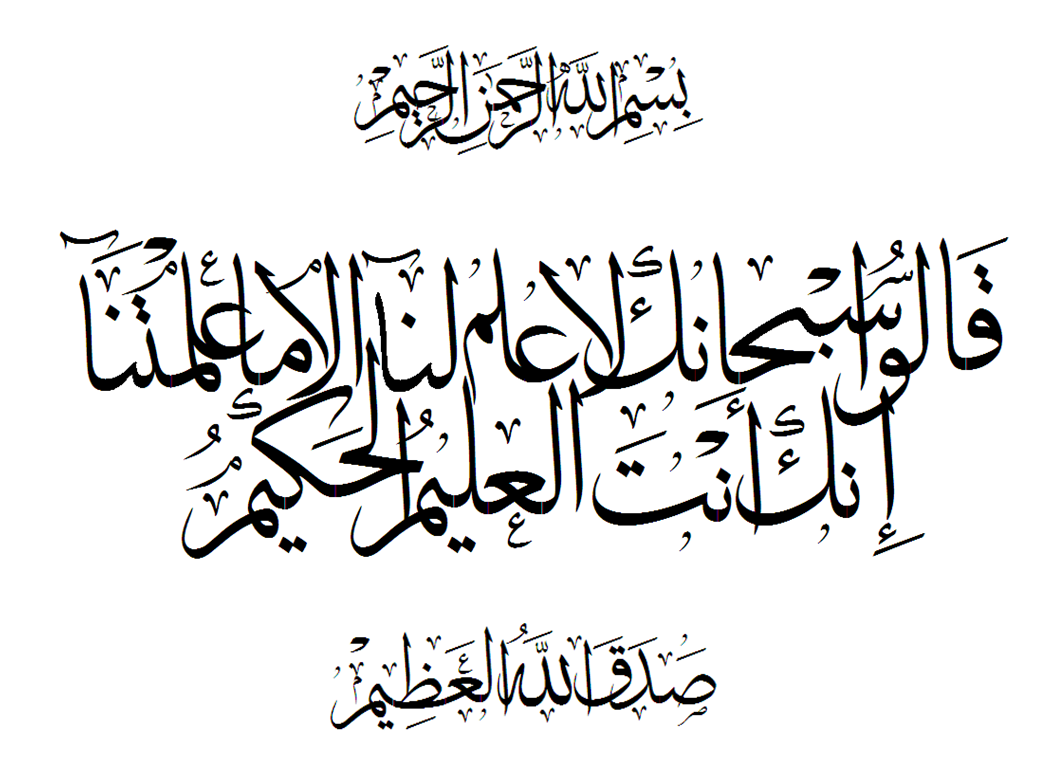 Summary
Examine these words and identify the vowels that we have discussed by circling them and list their names
Review
Review
Make your flash card for this lesson
Questions????